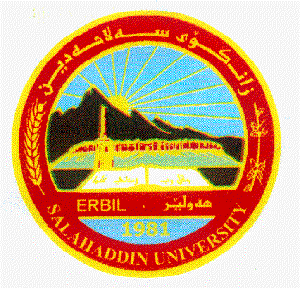 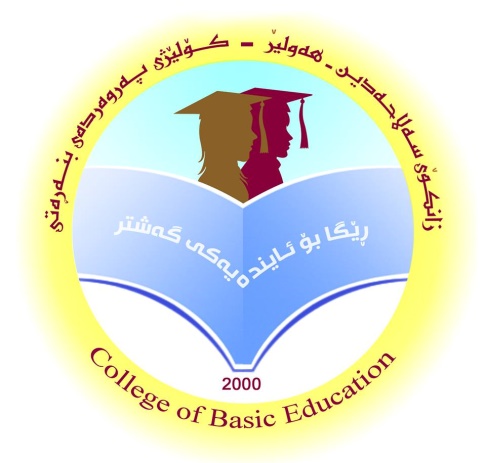 زانكوي سةلاحةدين /هةوليَركؤليَذي ثةروةردةو بنيات بةشي زماني كوردي
گفتوگۆی ئه‌كادیمیئامادەكردنی د.ھەڤال حسین سعید قۆناغی یه‌كه‌م2022-2023
دیبه‌یت
پلانی وانه‌
ئامانجی وانه‌
دیبه‌یت چیه‌ ؟
بۆ دیبه‌یت؟
دیبه‌یت چی به‌قوتابیان ده‌گه‌یه‌نێت؟
سووده‌كانی دیبه‌ت ‌
ئامانجی وانه‌
قوتابیان پێناسه‌و چه‌مكی دیبه‌یت بزانن
فوتابیان تێبه‌گه‌ن سووودی دیبه‌ت چیه‌
پاشان قوتابیان بزانن چۆن دیبه‌یت بكه‌ن
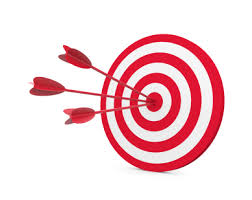 دیبه‌یت چیه‌ ؟
دیبه‌یت پرۆسه‌یه‌كه‌ تیایدا گفتوگۆیه‌كی فه‌رمی ده‌كرێت له‌سه‌ر بابه‌تێكی دیاریكراو
دیبه‌یت یارییه‌كه‌ دوو تیمی یاخود گرووپی دژ به‌یه‌ك گفتوگۆ ئه‌نجامده‌ده‌ن گروپێكیان پشتگیری ده‌كات له‌ مشتومرو گفتوگۆ و بیرو بۆچوون و ئایدیاكانی خۆیان له‌به‌رانبه‌ردا به‌رهه‌لستو نارازین له‌گه‌ل مشتومرو گتوگۆو بیرو بۆچوون و ئایدیاكانی گرووپه‌كه‌ی تر
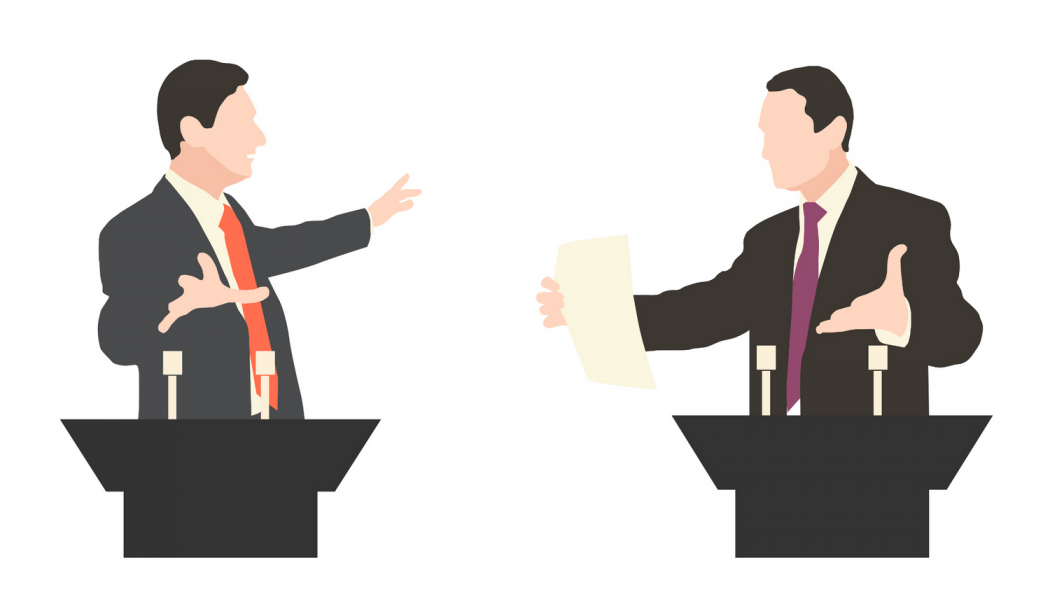 2 تیم (گروپ)
2
1
دووپاتكردنه‌وه‌
به‌رهه‌لست(ئۆپۆسۆزیۆن)
،دژ، ره‌تكردنه‌وه‌
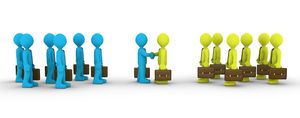 بیرو بۆچوونی ئایدیای جیاواو هه‌یه‌ له‌سه‌ر بابه‌ته‌كانپشتگیری ده‌كه‌ن له‌ بیرو بۆچوون و ئایدیاكانیان به‌ پشتبه‌ستن به‌ به‌لگه‌ی دروست و زانستیره‌تكردنه‌وه‌و به‌هه‌له‌ ده‌رخستنی بیرو بۆچوون و ئایدیاكانیان
بۆ دیبه‌ت ئه‌نجام ده‌كه‌ن؟
كۆكردنه‌وه‌و وه‌رگرتنی زانست و زانیاری باشتر و راستر له‌سه‌ر بابه‌ته‌كان
بۆ شیكردنه‌وه‌یه‌كی ره‌ه‌خنه‌گرانه‌ی كێشه‌و بابه‌ته‌كان 
بۆ دۆزینه‌وه‌ی باشترین به‌لگه‌
بۆ كۆكردنه‌وه‌و رێكخستنی ئایدیاكان
بۆ هه‌لسه‌نگاندنی ئایدیاكان 
بۆ كردنه‌وه‌و به‌ره‌و پێشه‌وه‌چوون و گه‌شه‌كردنی تواناكانی مێشك
بۆ به‌ره‌وپێشه‌وه‌بردنی توانای له‌ هونه‌ری گفتوگۆكردن و ئارگومێنت
باشتر كردنی ئاخاوتن و تواناكانی زمان 
به‌شێوه‌یه‌كی ره‌خنه‌گرانه‌ گوێبگریت
دروستكردنی برواو متمانه‌به‌خۆبوون 
كاركردن به‌ كۆمه‌ل و دروستكردنی گیانی هاوكاری
دیبه‌ت چی به‌قوتابیان ده‌گه‌یه‌نێت؟
قوتابیان فێرده‌كات له‌ دیموكراسیه‌ت و بیربۆچوونی جیاوازو ئازاد تێبگه‌ن قه‌بوولی بكه‌ن 
قوتابیان فێری گیانی لێبورده‌یی بكات یان فێریان ده‌كات كه‌ پێداگری نه‌كه‌ن له‌ بیرو بۆچوون و ئایدیاكانیان به‌لكو بتوانن به‌ئاسانی بیگۆرن له‌كاتێك ئگه‌ر راست نه‌بوون
فێری پێشبركێی زانستی ببن و مه‌ودای بیركردنه‌وه‌كانیان زۆر فراون بێت له‌سه‌ر بابه‌ته‌كان
سووده‌كانی دیبه‌یت
به‌شداریكردن و سه‌لماندنی بیركردنه‌وه‌ ره‌خنه‌گرانه‌كانت 
فێربوونی ته‌واوكردنی گفتوگۆی بابه‌تێك به‌ شێوازێكی چروپرو هێمنانه‌و روون
دیبه‌یت یارمه‌تی قوتابیان ده‌دات به‌ قولی له‌ ناوه‌رۆكی بابه‌ته‌كان تێبگه‌ن
دیبه‌یت هونه‌ری گفتوگۆ به‌شێوه‌یه‌كی زانستی به‌ره‌وپێشه‌وه‌ ده‌بات، وات لێده‌كات فێربیت زۆر ده‌رببری به‌ كه‌مترین وشه‌
دیبه‌یت مێشك ده‌كاته‌وه‌و گه‌شه‌ به‌تواناكانی ده‌دات، واده‌كات فێره‌ گوێگرتن بیت له‌ بیرو بۆچوونی دژیشت
له‌بیرت بێت
ئه‌و كه‌سه‌ی كه‌ هاوڕا و هاوبۆچوون نیه‌ له‌گه‌لت زیاترت فێر ده‌كات، وه‌ك له‌و كه‌سه‌ی كه‌ هاورا و هاوبۆچوونه‌ له‌گه‌لت‌
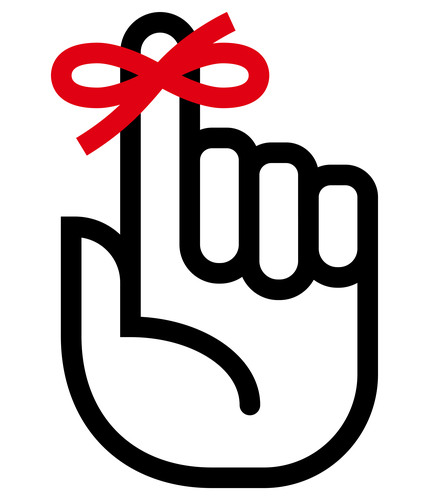